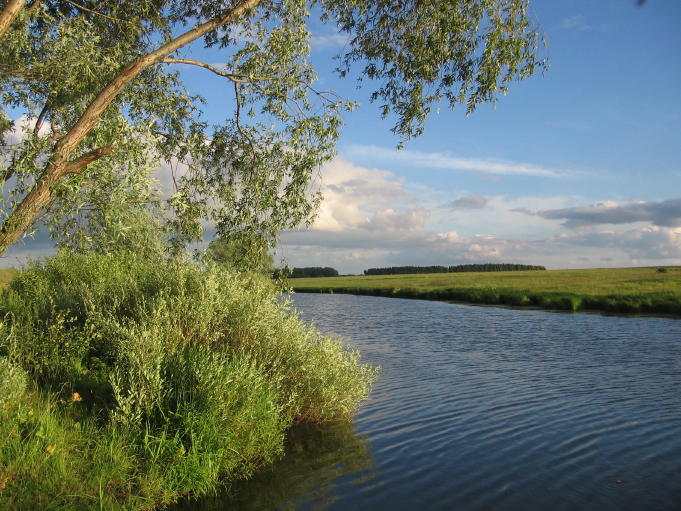 ПОВОЛЖЬЕ
География
9 класс
Назовите 
особенности ГП  
региона
Отрасли специализации  Поволжья
Промышлен-ность
Сельское
хозяйство
Сфера
услуг
Влияние реки Волги на формирование и развитие региона
Составьте схему:
?
?
Р. ВОЛГА
?
?
Работа по карте
Расположите перечисленные города Поволжья (Волгоград, Астрахань, Самара, Саратов, Ульяновск, Казань) в той последовательности, в которой бы вы проплывали их, двигаясь вниз по течению р.Волги.
1._________               4.__________
2._________               5.__________
3._________               6.__________
Рассмотрите внимательно картосхему. Выделите регионы Поволжья: 1. Северное Поволжье;2. Среднее Поволжье;3. Южное Поволжье.Используя материал учебника (П. 39) и карты атласа, заполните таблицу:
Одна из важнейших отраслей специализации
 Поволжья – автомобильная промышленность. 
Укажите на схеме факторы, способствовавшие 
развитию автомобильной промышленности в районе.
Автомобильная промышленность
Поволжья
Используя карты атласа и учебника (П. 41), 
сравните состав нефтехимического комплекса 
г. Самары и Саратова:
Отразите на схеме изменения сельскохозяйственной
специализации Поволжья при движении с севера
на юг:
Отрасли 
специализации:
_________________
_________________
___________________________________________________
С
Ю
Сделайте вывод о причинах подобного изменения
П. 38 – 41, подготовка к тестированию